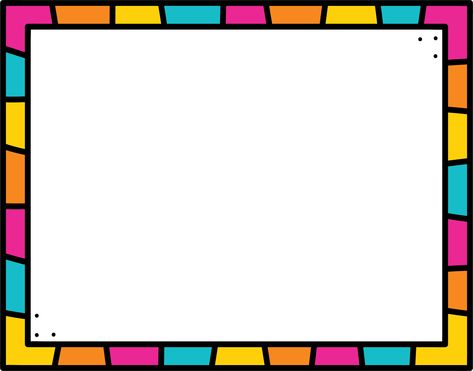 SÍLABAS INDIRECTAS O INVERSAS 
CON “M” Y “L”
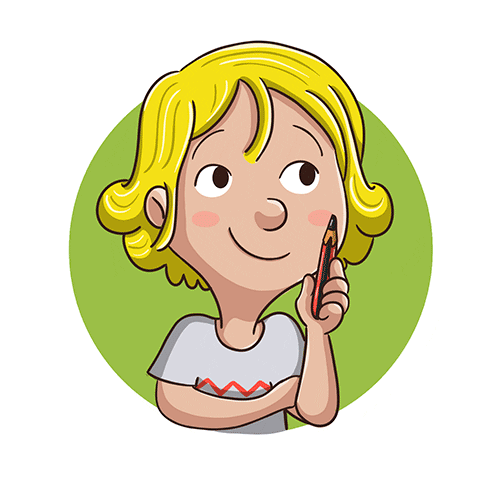 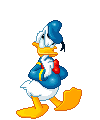 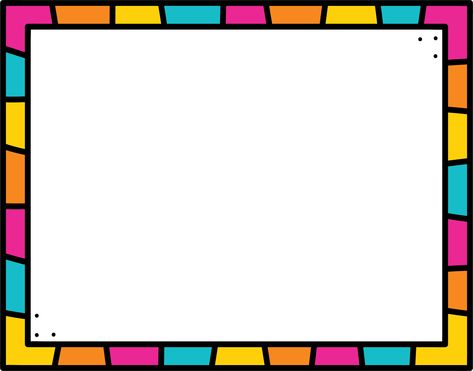 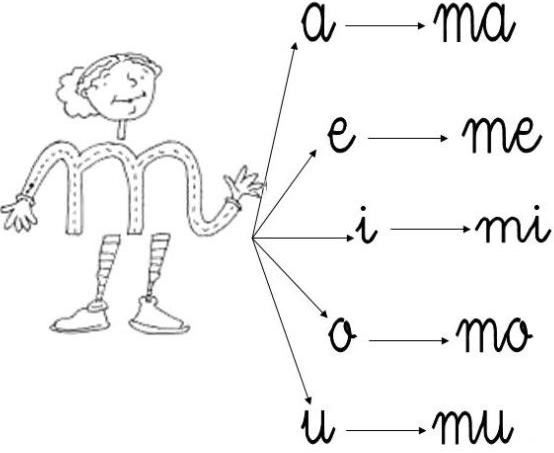 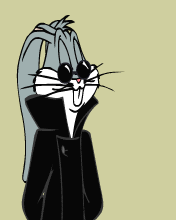 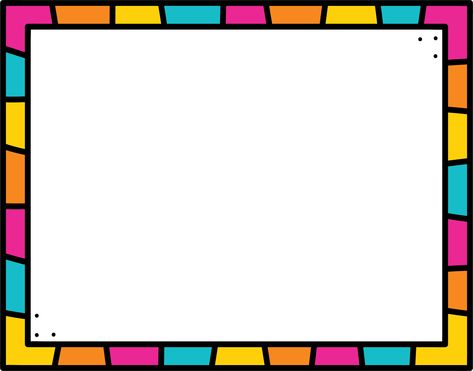 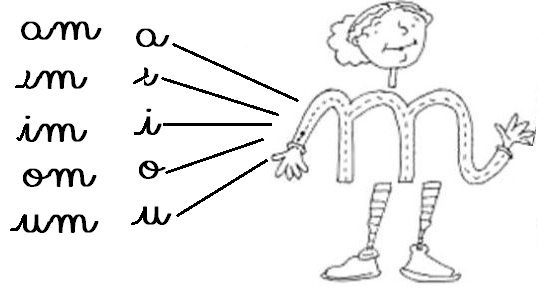 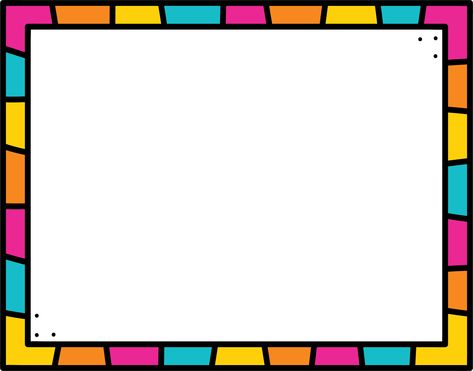 am
em
im
om
um
am
em
im
om
um
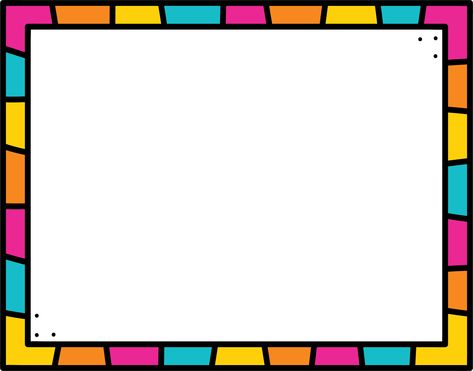 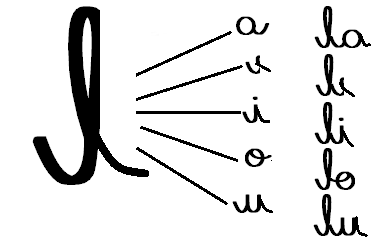 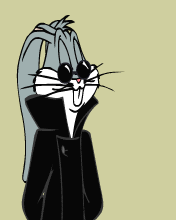 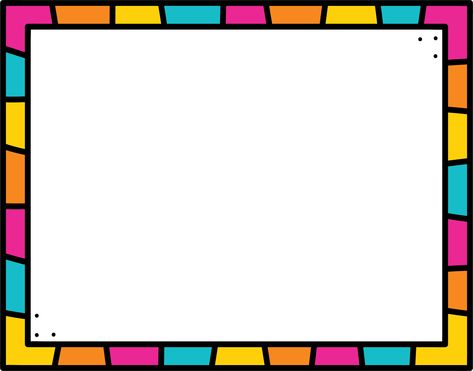 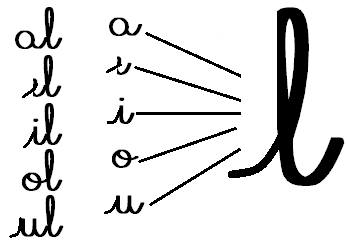 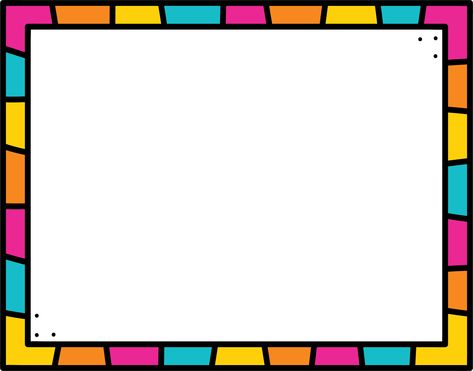 al
el
il
ol
ul
al
el
il
ol
ul
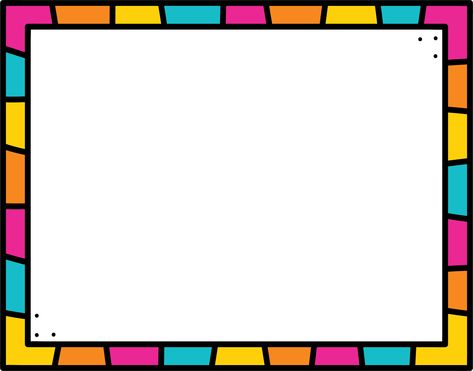 Ahora te toca a ti…
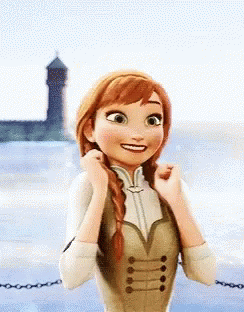 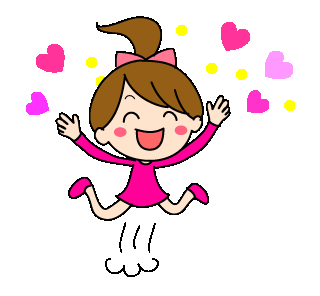